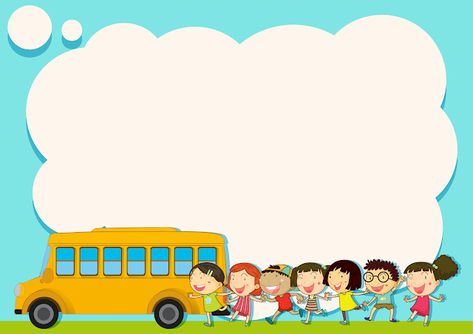 Môn:  Toán
Bài 50: Em vui học toán
(Tiết 1)
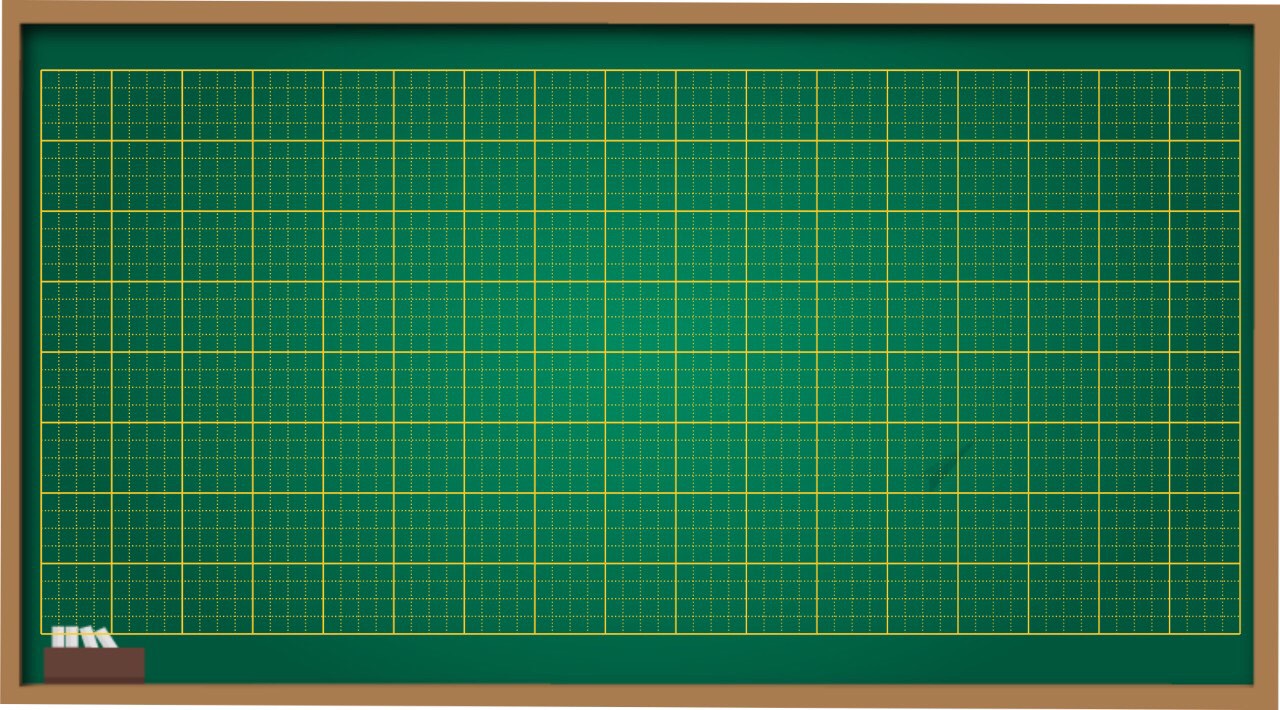 Thứ tư ngày 5 tháng 1 năm 2022
                Toán
            Em vui học toán (tiết 1)
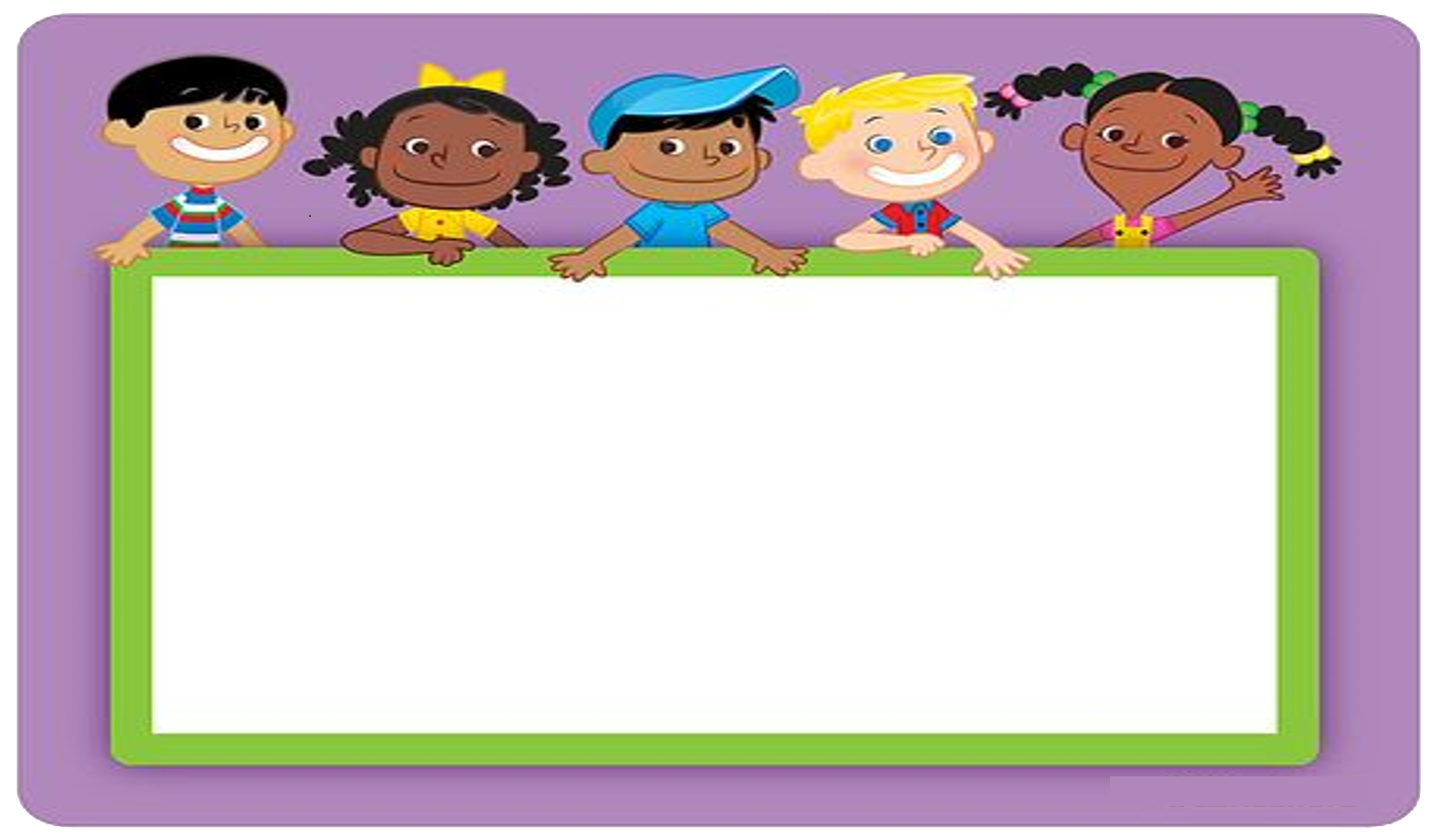 KHỞI ĐỘNG
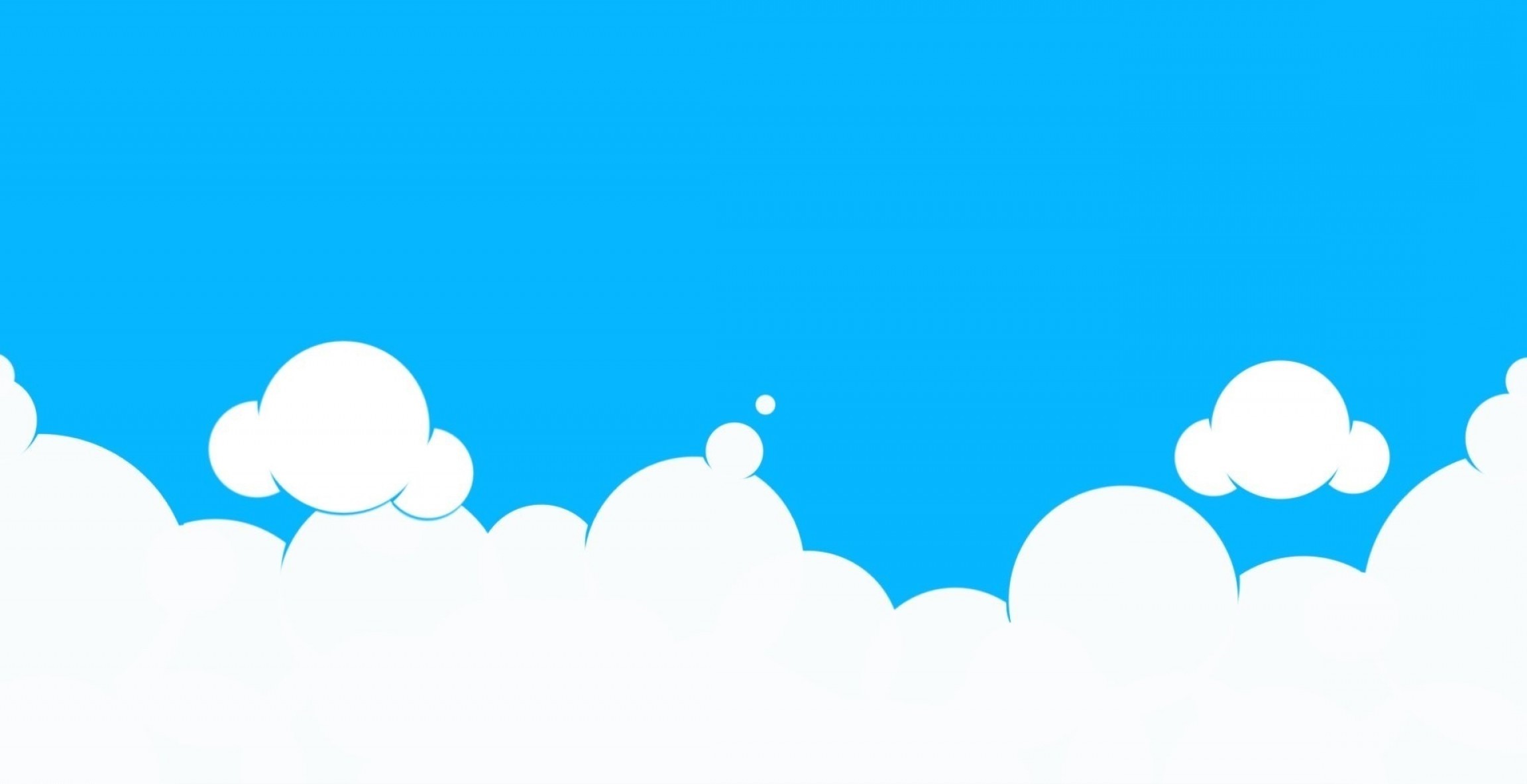 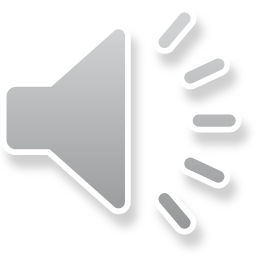 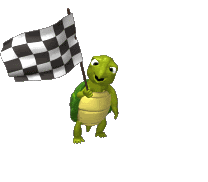 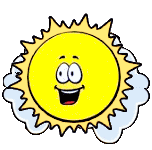 5
5
CHÚC MỪNG 
ĐỘI THỎ TRẮNG
CHÚC MỪNG 
ĐỘI GẤU TRÚC
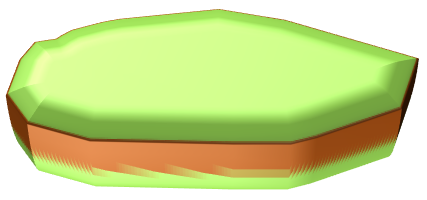 4
4
HƯỚNG DẪN
Thầy cô kích chuột vào số 1,2,3,4,5 để chuyển tới slide có câu hỏi tương ứng của mỗi đội.
Sau khi học sinh trả lời đúng, kích chuột vào MŨI TÊN để quay lại slide chính của trò chơi. Kích chuột vào con thỏ hoặc gấu trúc để lên bậc thang khi trả lời đúng câu hỏi. Đôi nào lên trước sẽ thắng.
Kích chuột biểu tượng NGÔI NHÀ để chuyển tới slide của hoạt động bài học tiếp theo.
3
3
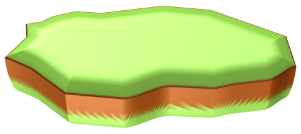 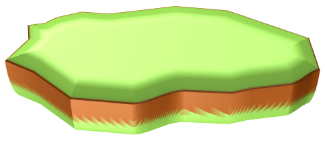 2
2
AI LÊN CAO HƠN
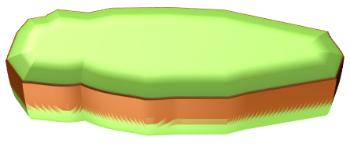 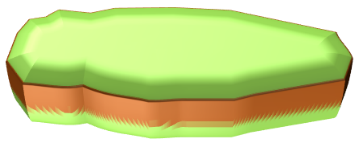 1
1
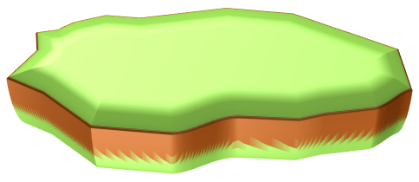 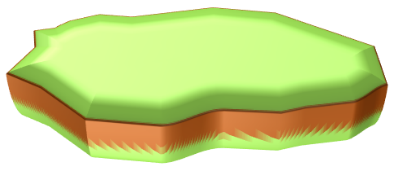 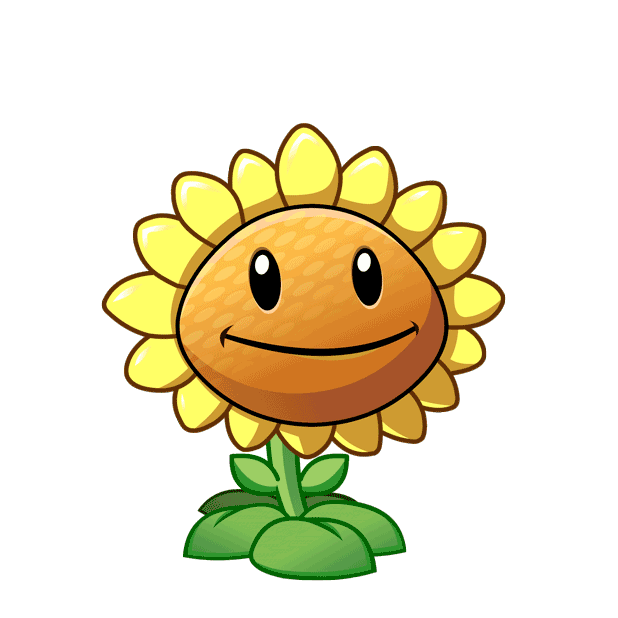 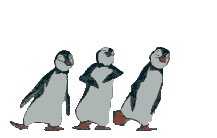 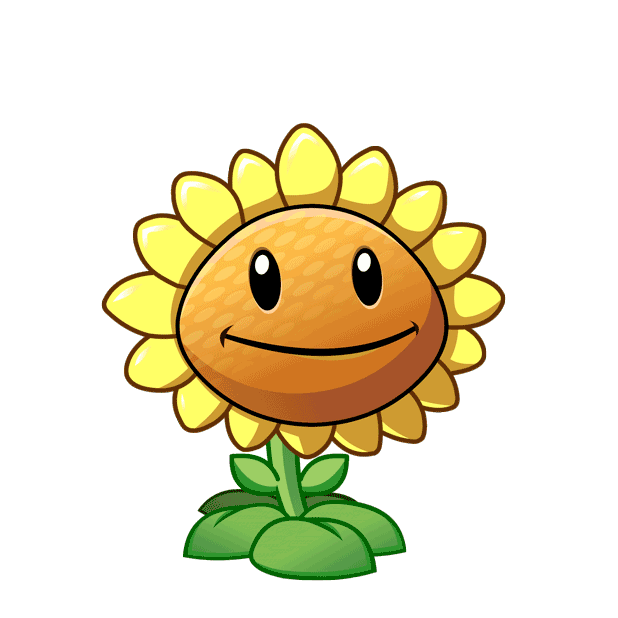 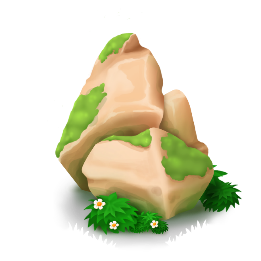 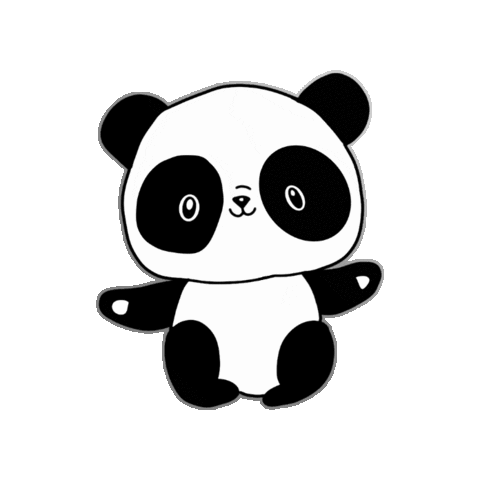 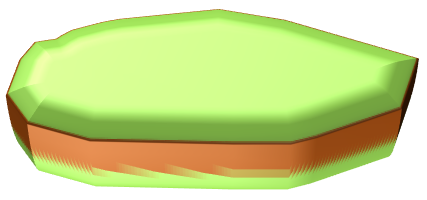 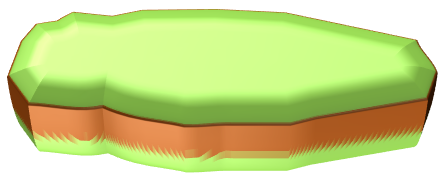 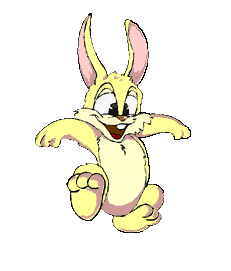 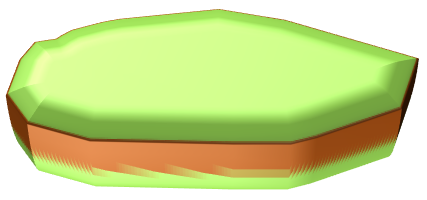 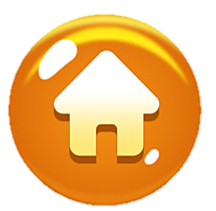 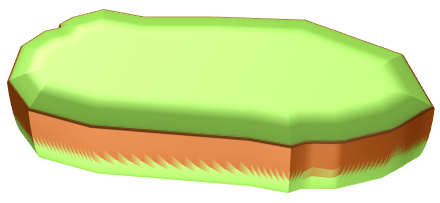 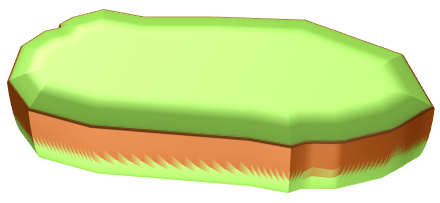 [Speaker Notes: Bấm vào hướng dẫn để mất đi,]
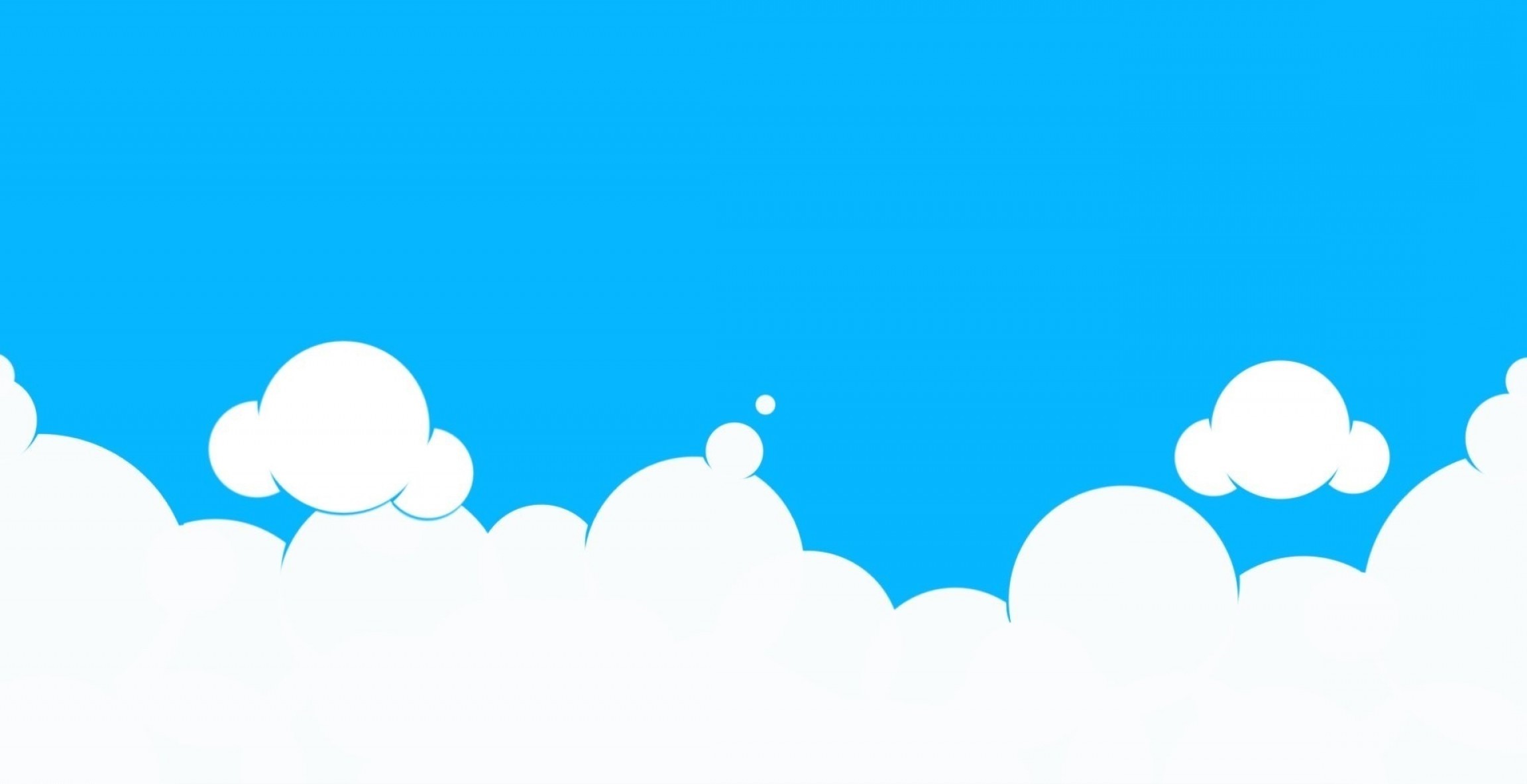 ĐỘI THỎ TRẮNG
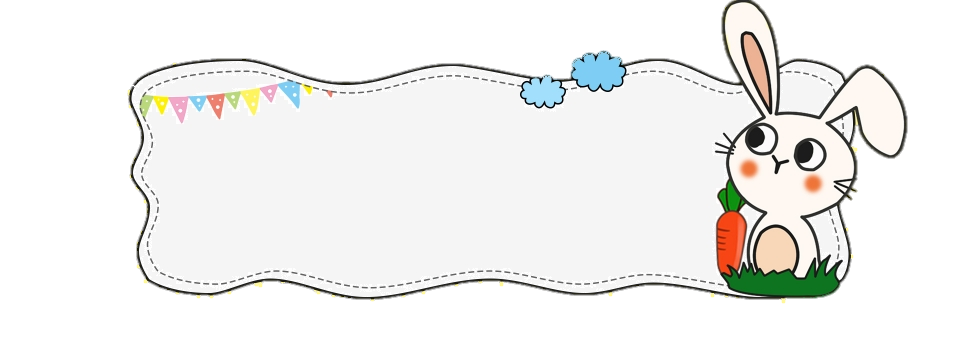 Em đã được học đơn vị đo dung tích nào?
Lít
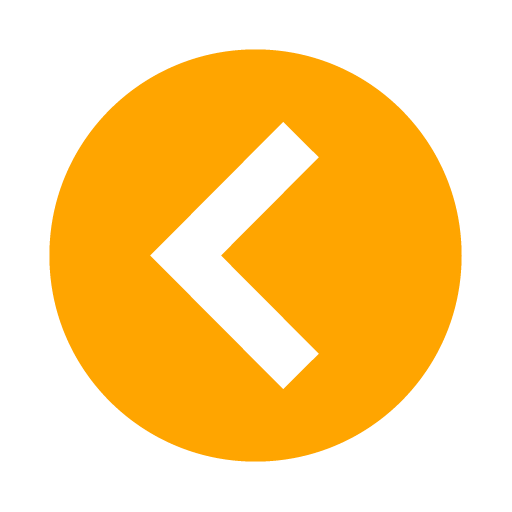 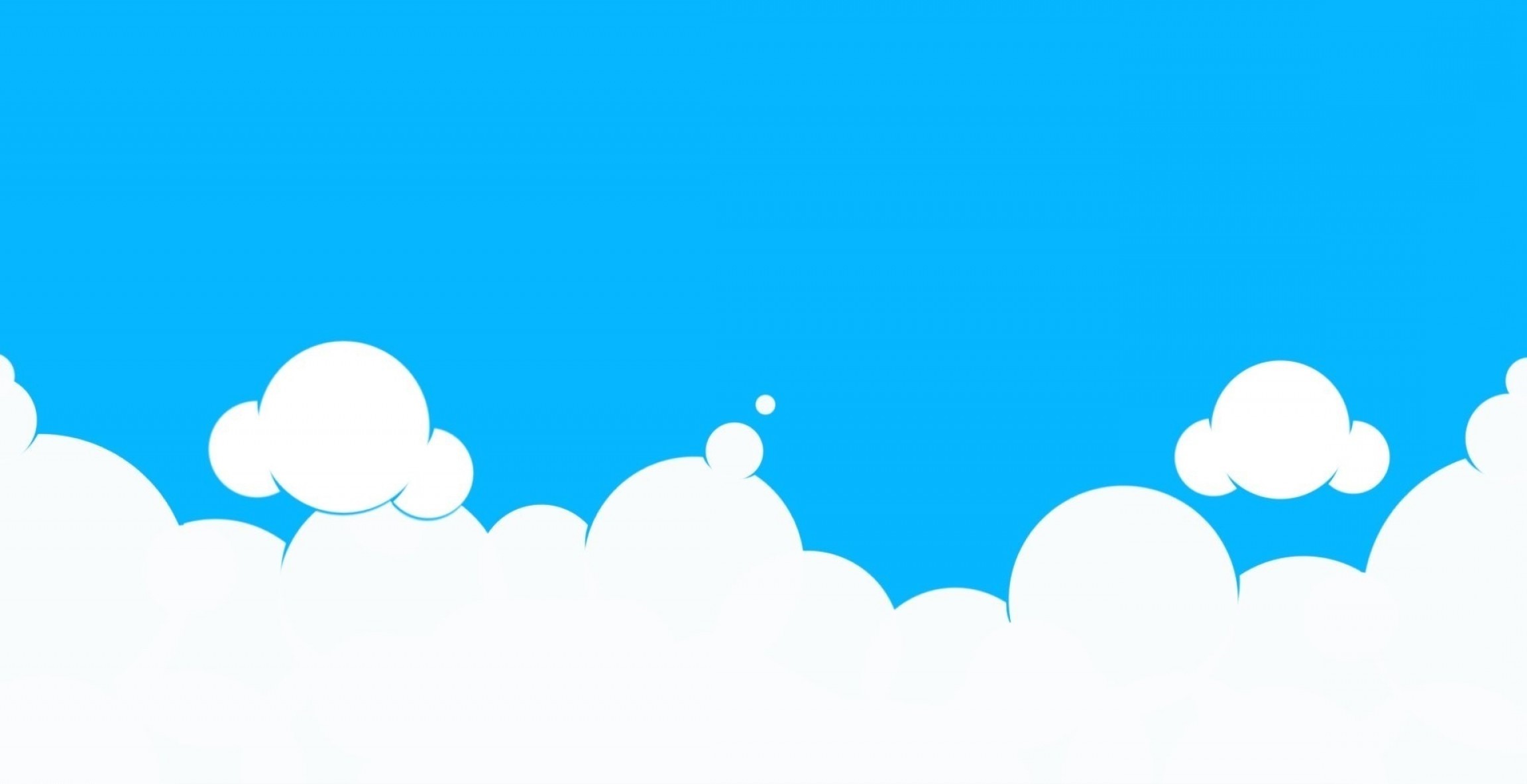 ĐỘI THỎ TRẮNG
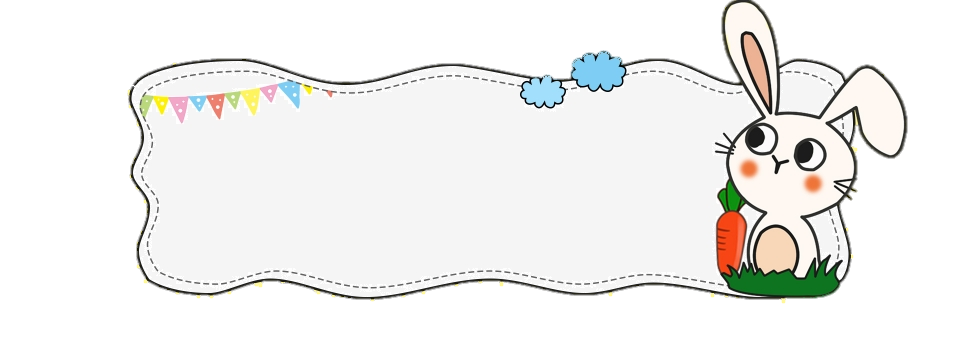 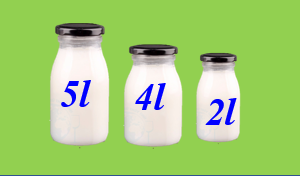 Có tất cả bao nhiêu lít sữa?
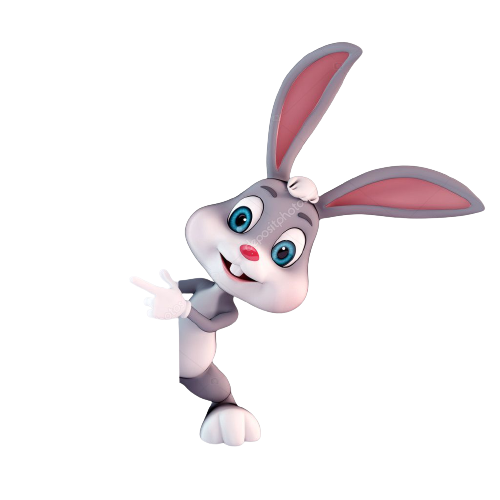 11l sữa
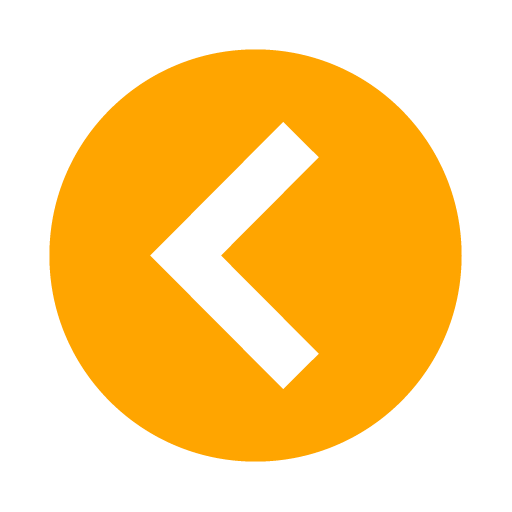 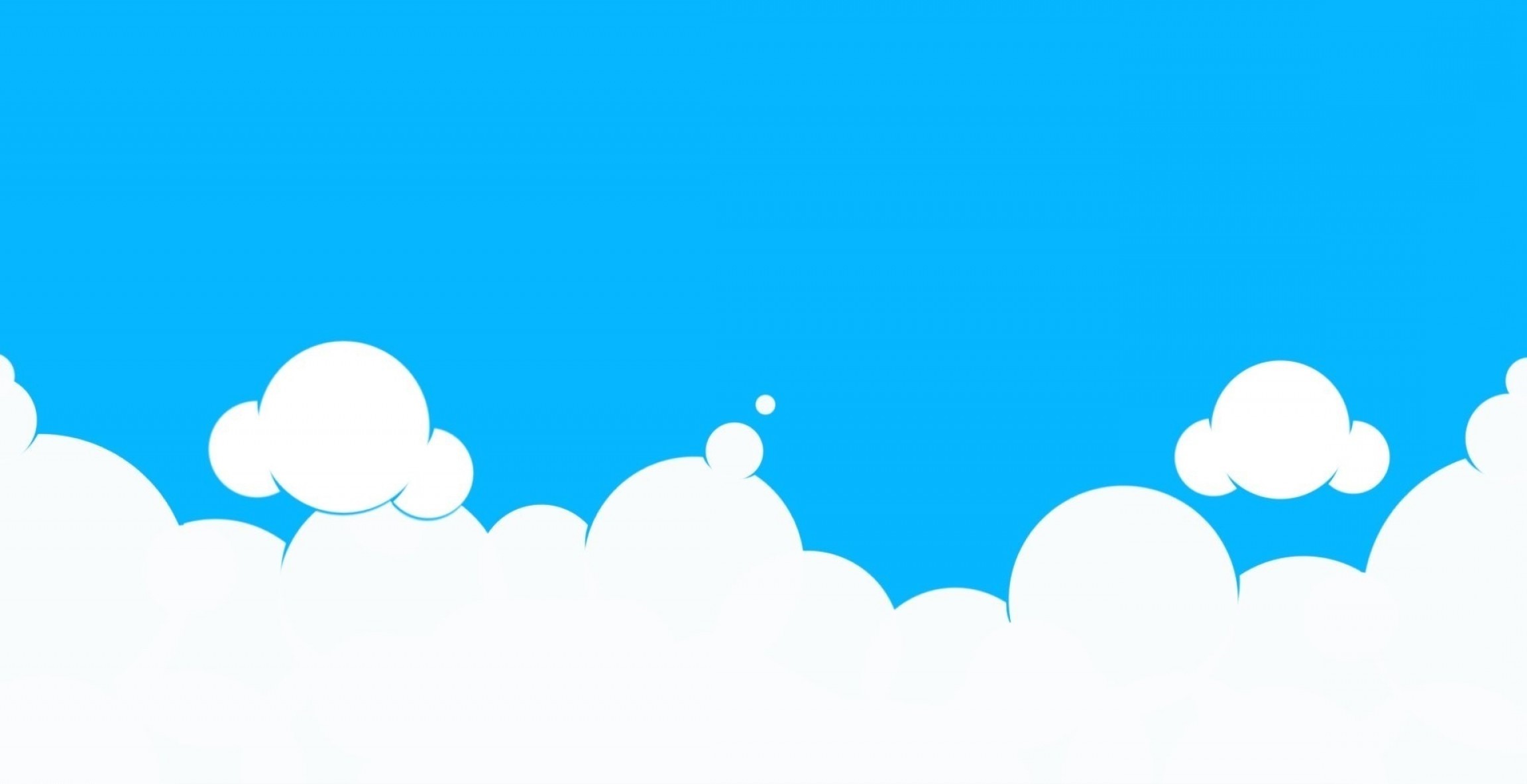 ĐỘI THỎ TRẮNG
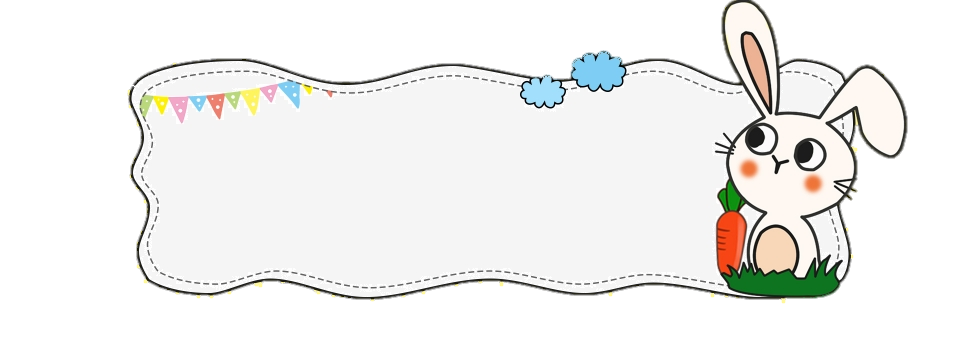 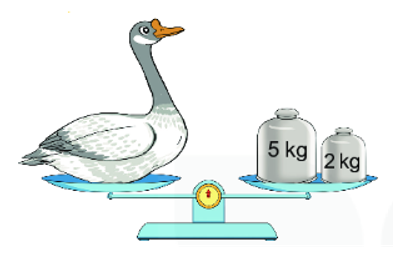 Con vịt nặng bao nhiêu ki-lô-gam?
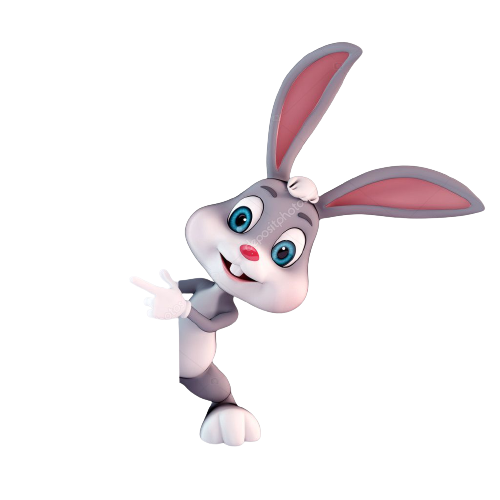 7 kg
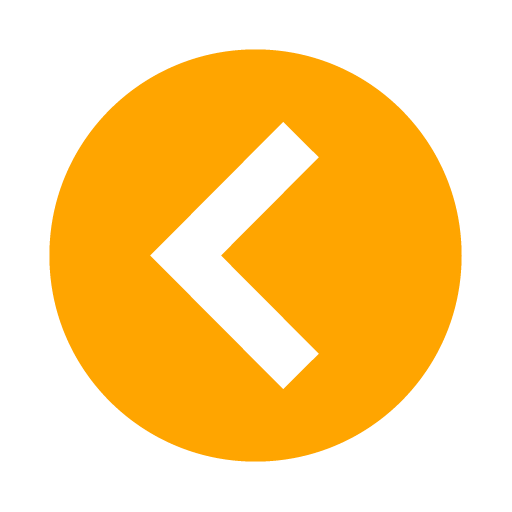 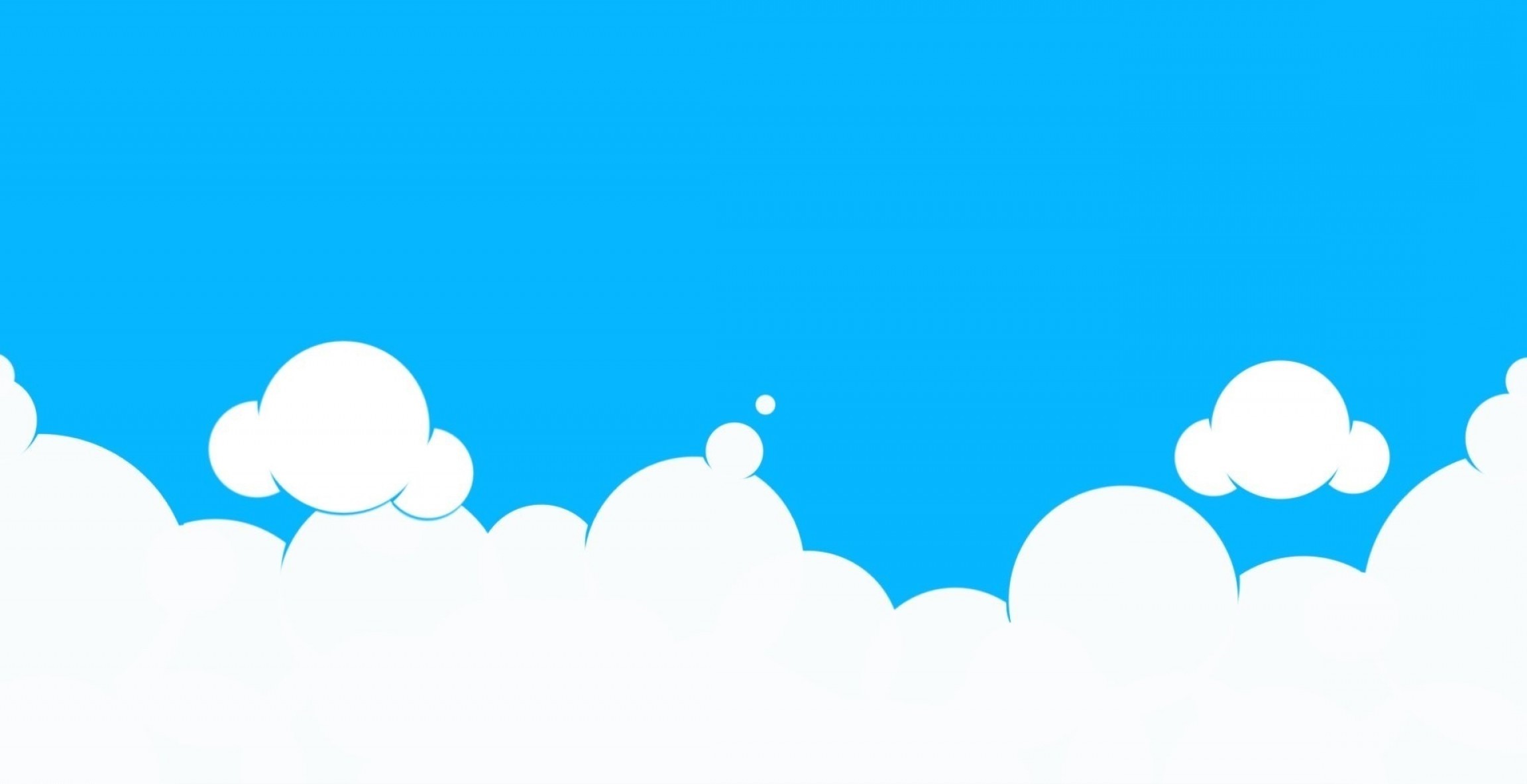 ĐỘI THỎ TRẮNG
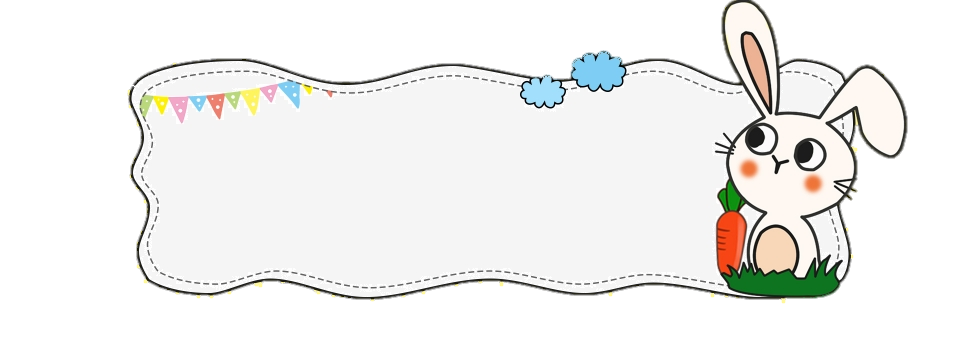 12 kg – 5 kg + 8 kg = ?
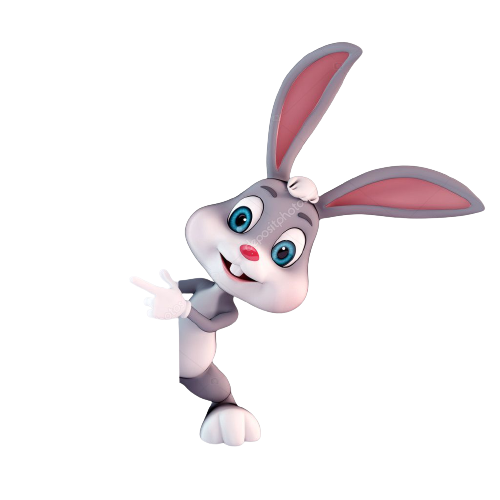 15 kg
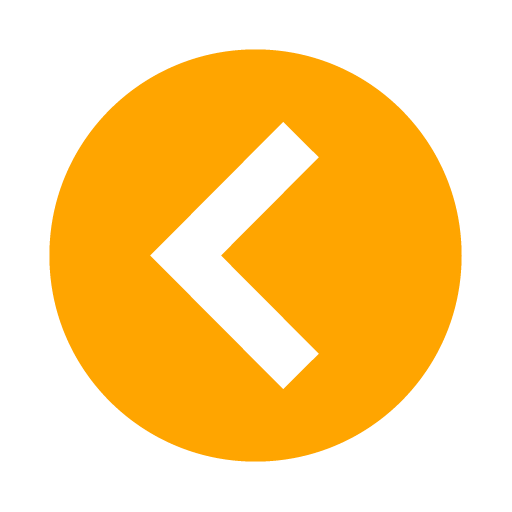 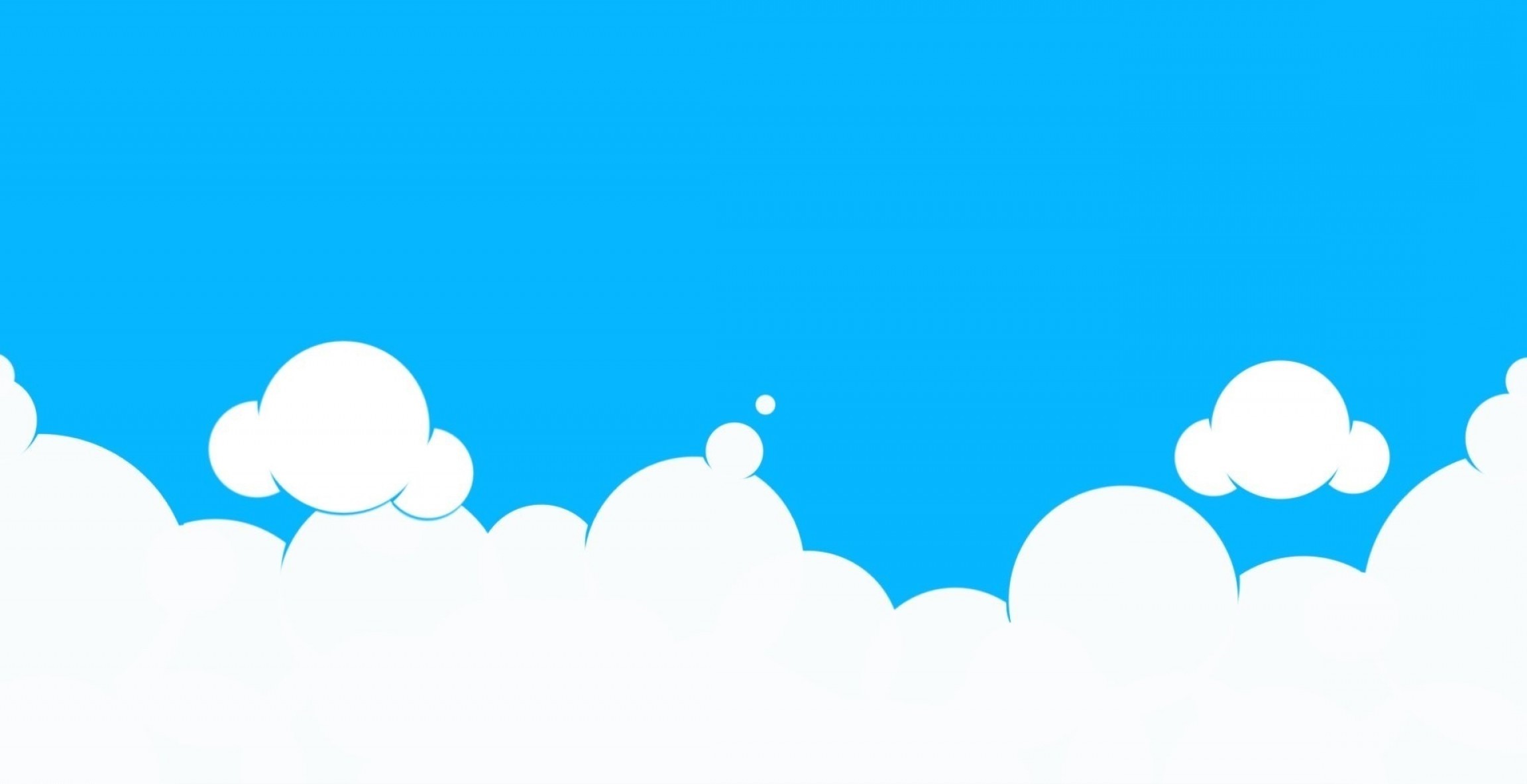 ĐỘI THỎ TRẮNG
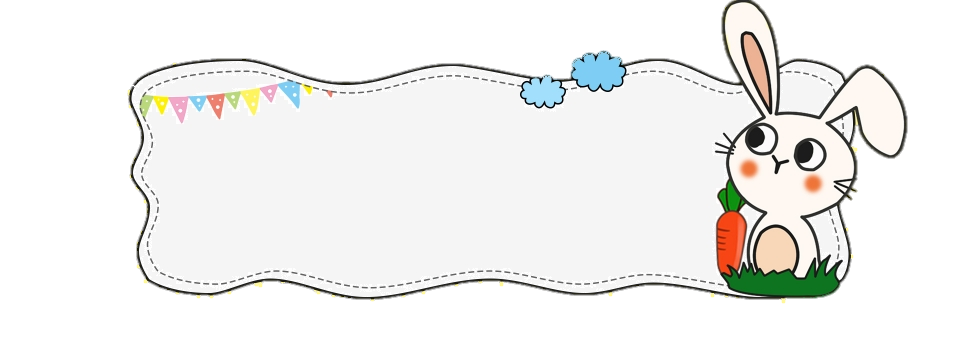 9l + 5l + 30l = ?
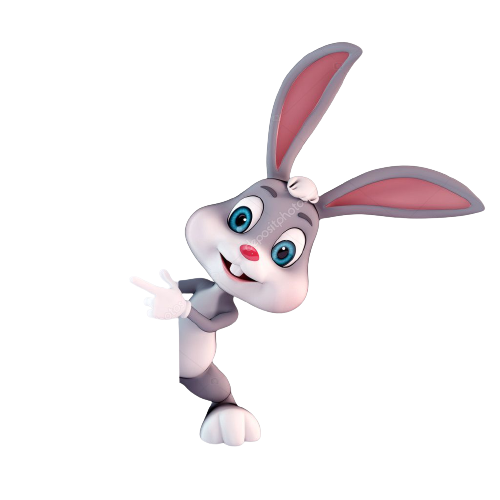 44l
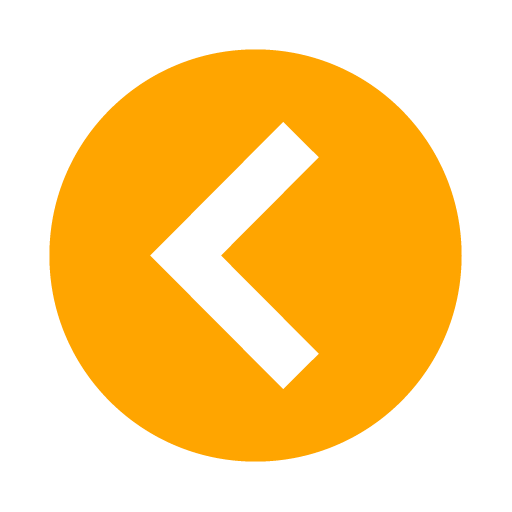 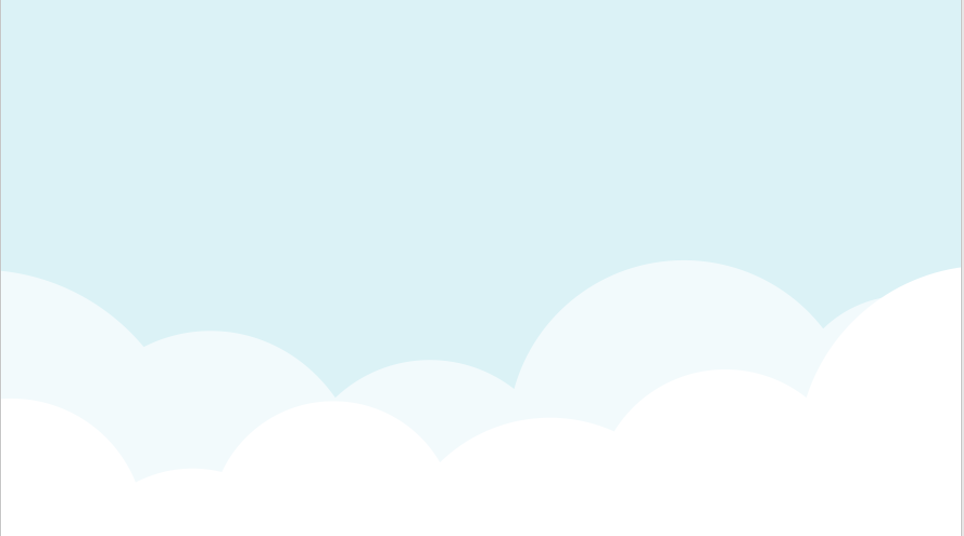 ĐỘI GẤU TRÚC
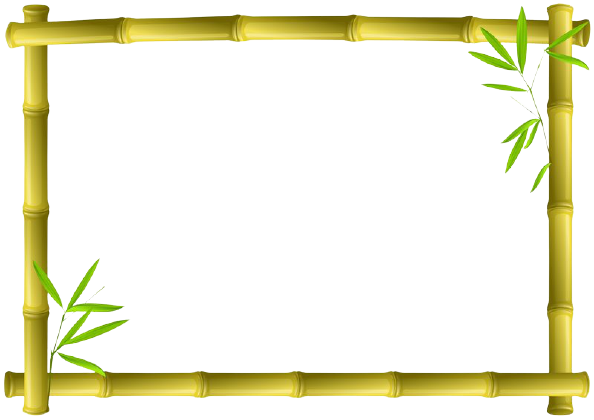 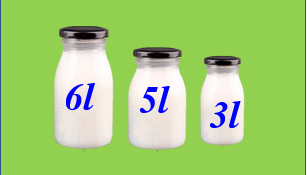 Có tất cả bao nhiêu lít sữa?
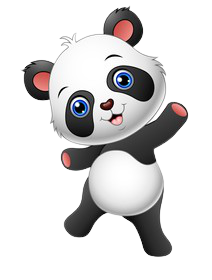 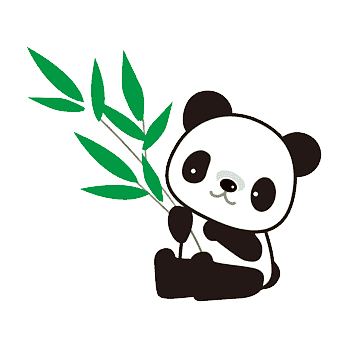 14l sữa
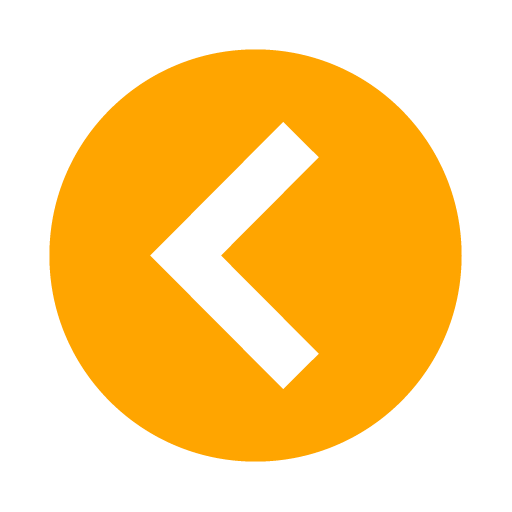 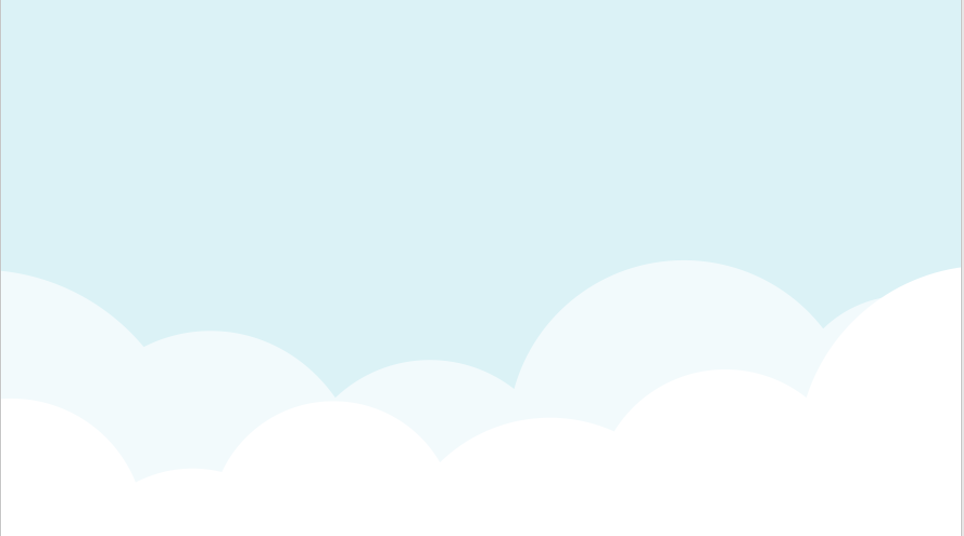 ĐỘI GẤU TRÚC
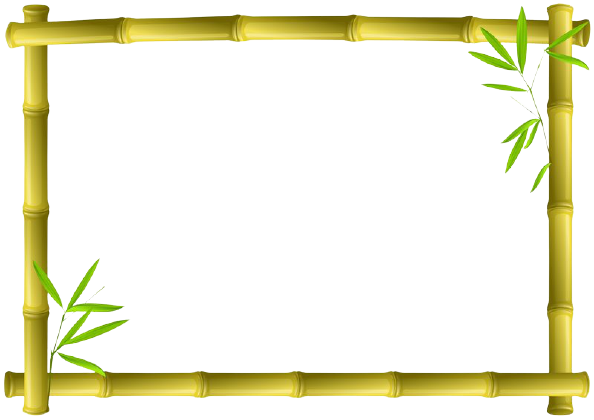 Em đã được học đơn vị đo khối lượng nào?
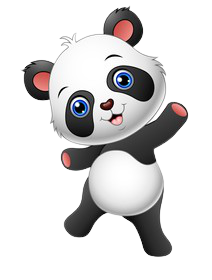 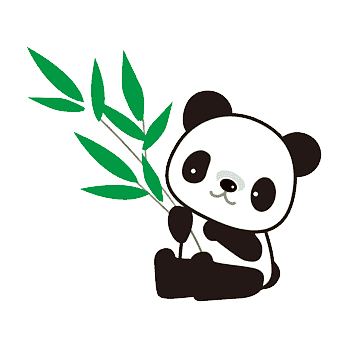 Ki - lô - gam
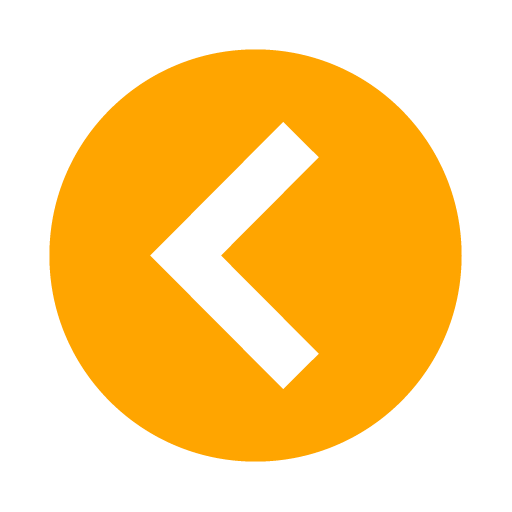 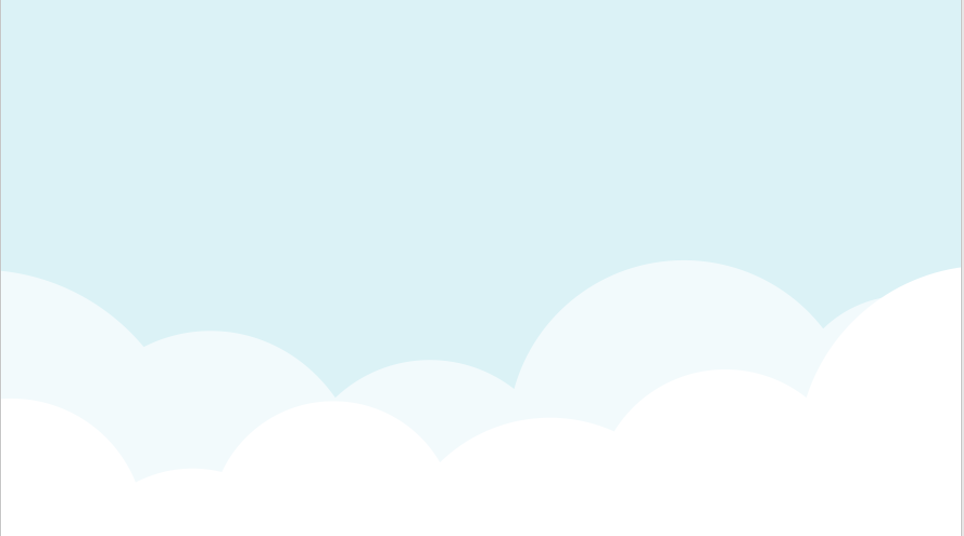 ĐỘI GẤU TRÚC
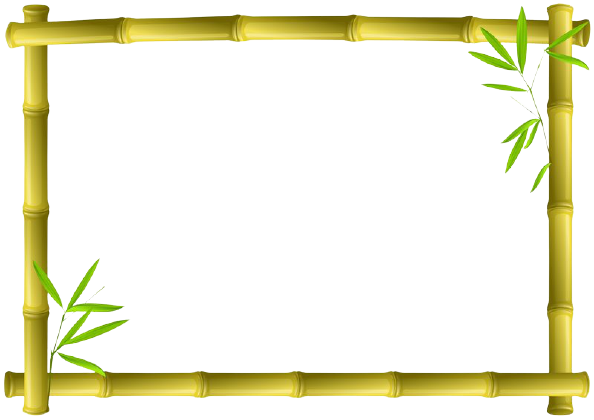 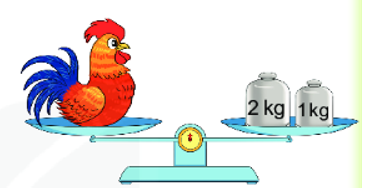 Con gà cân nặng bao nhiêu?
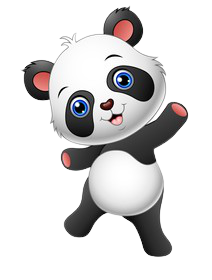 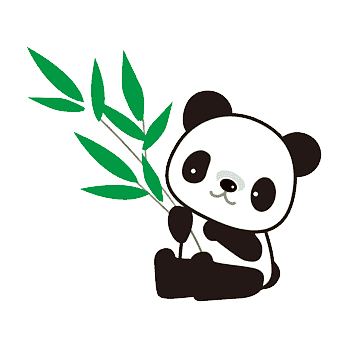 3 kg
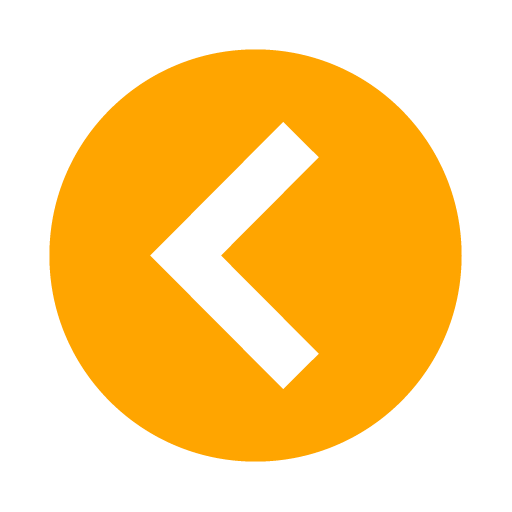 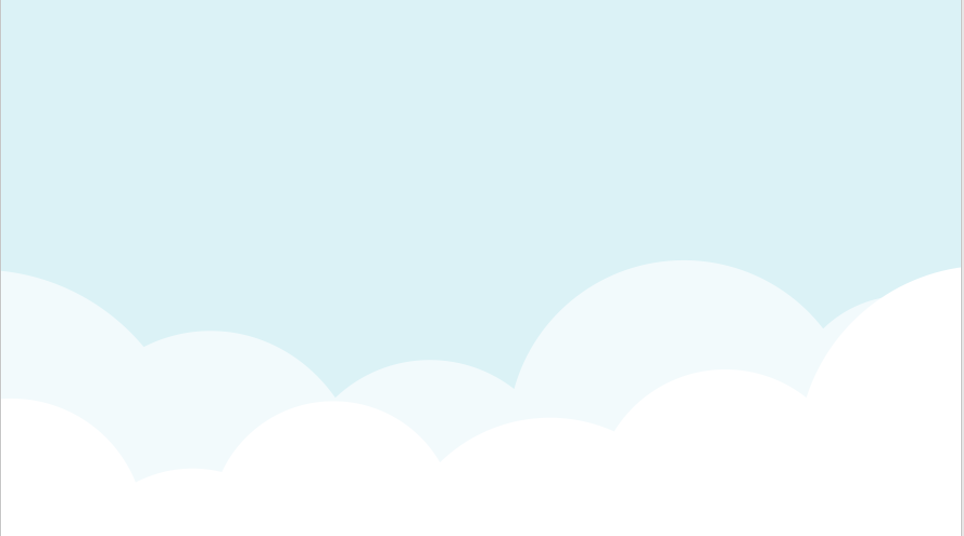 ĐỘI GẤU TRÚC
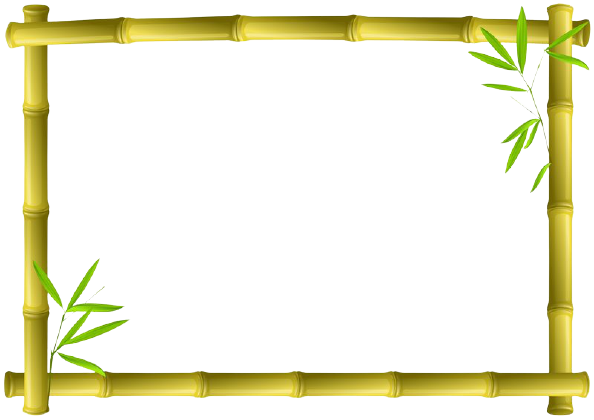 14 kg – 6 kg + 9 kg = ?
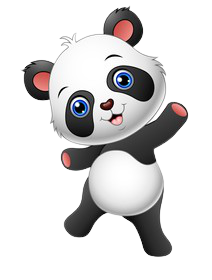 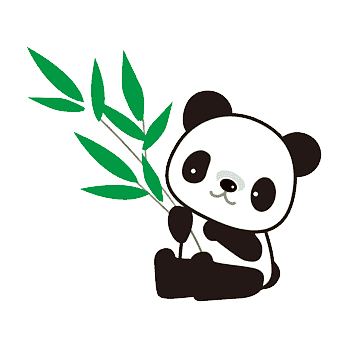 17 kg
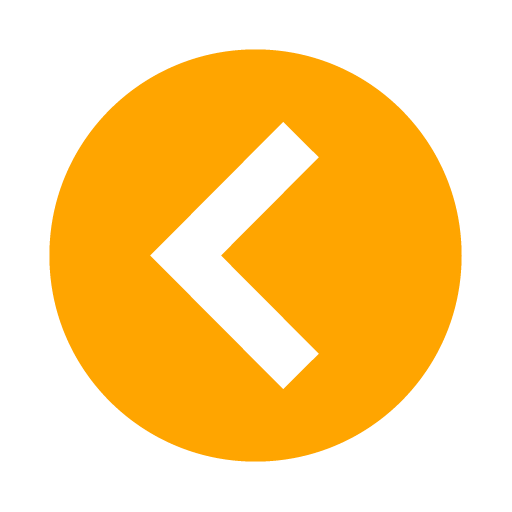 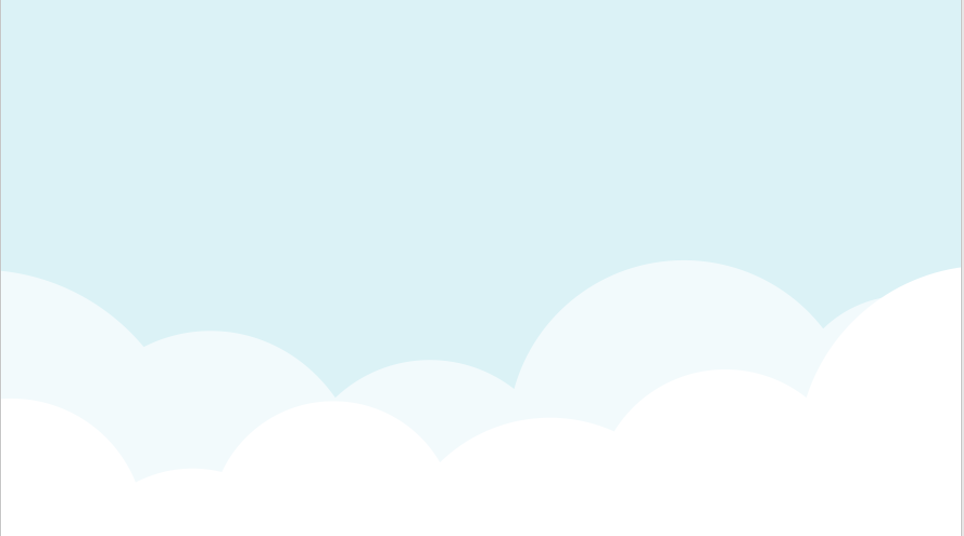 ĐỘI GẤU TRÚC
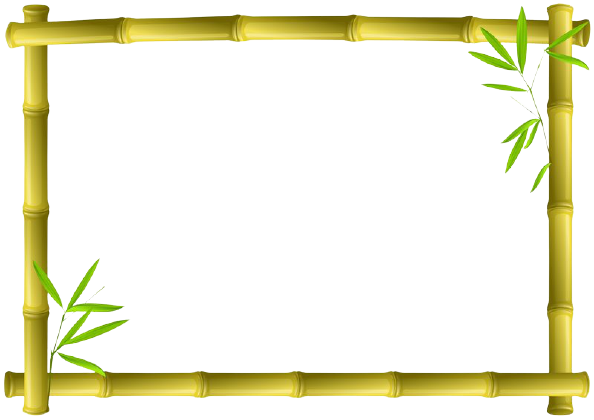 8l + 7l + 40l = ?
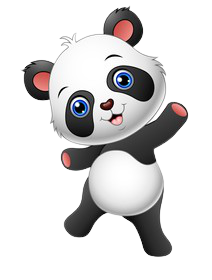 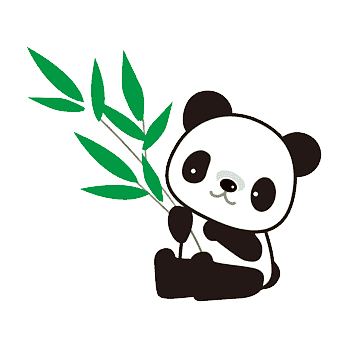 55l
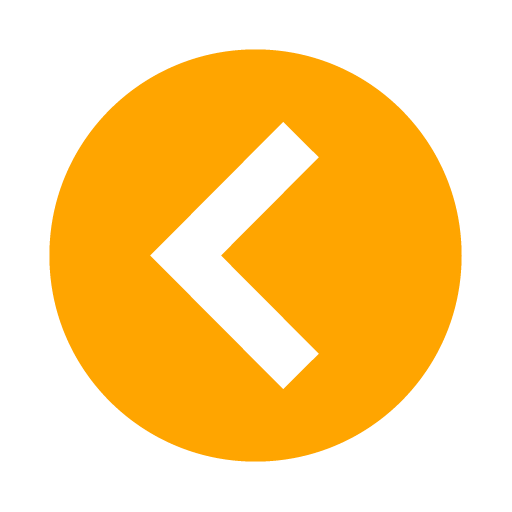 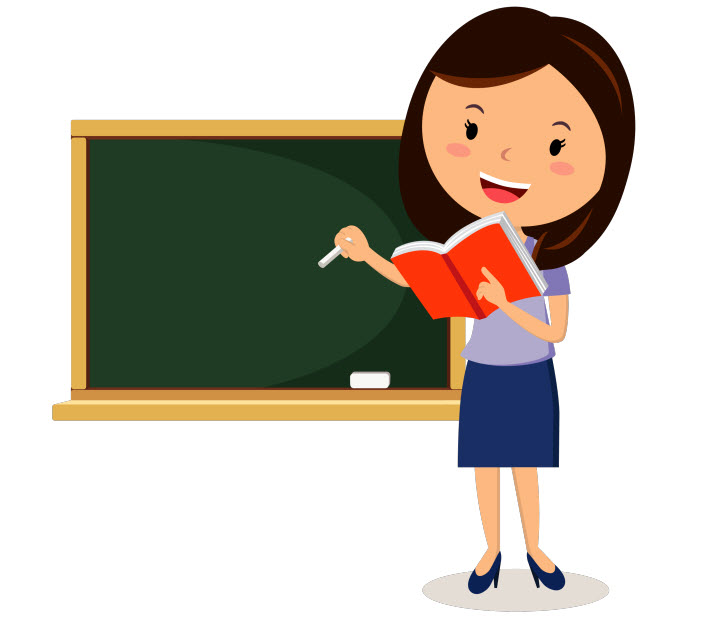 LUYỆN TẬP 
THỰC HÀNH
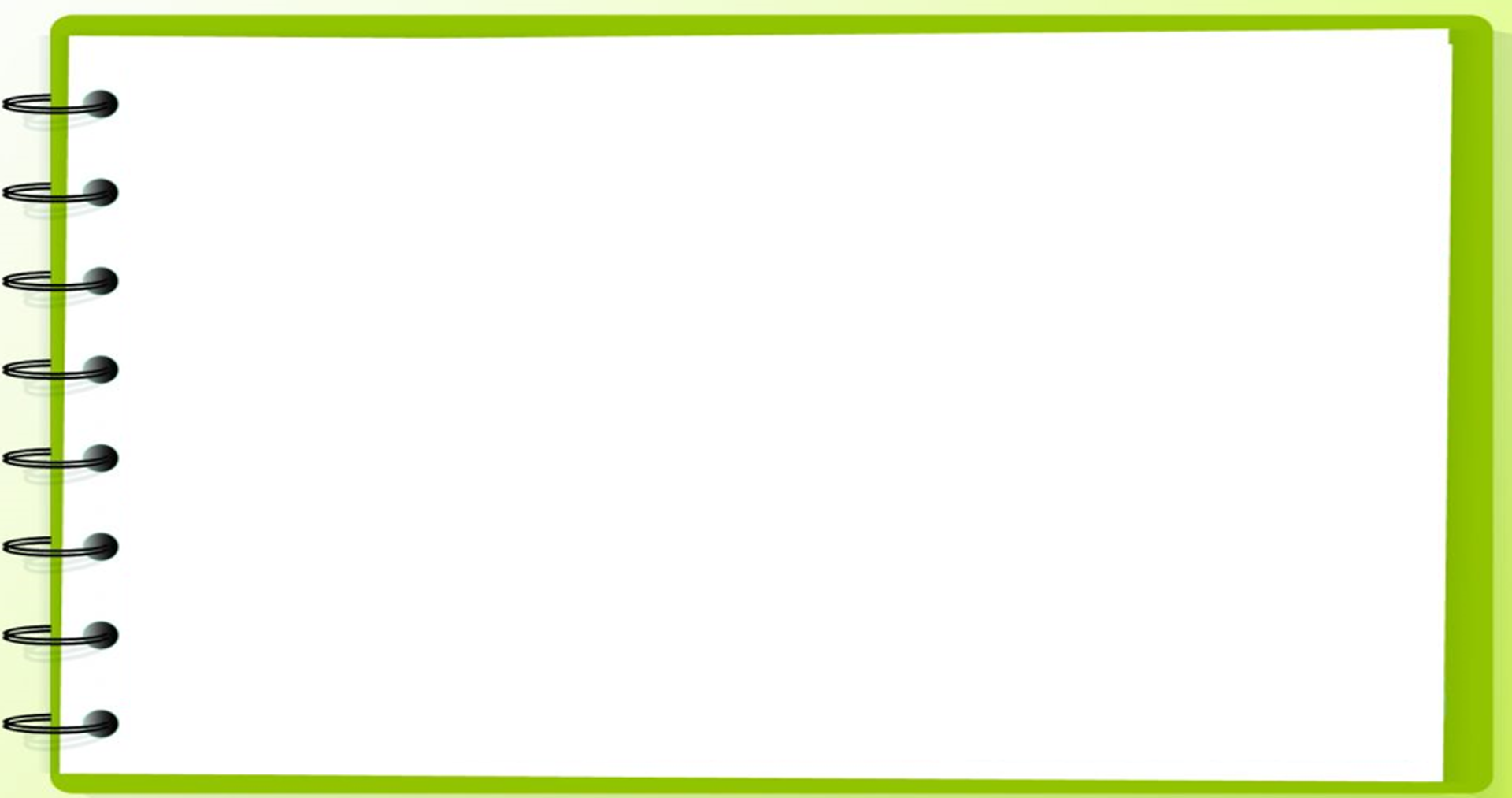 Thực hành: Lần lượt từng bạn trong nhóm dùng cân sức khoẻ để nhận biết cân nặng của mình.
4
PHIẾU BÀI TẬP
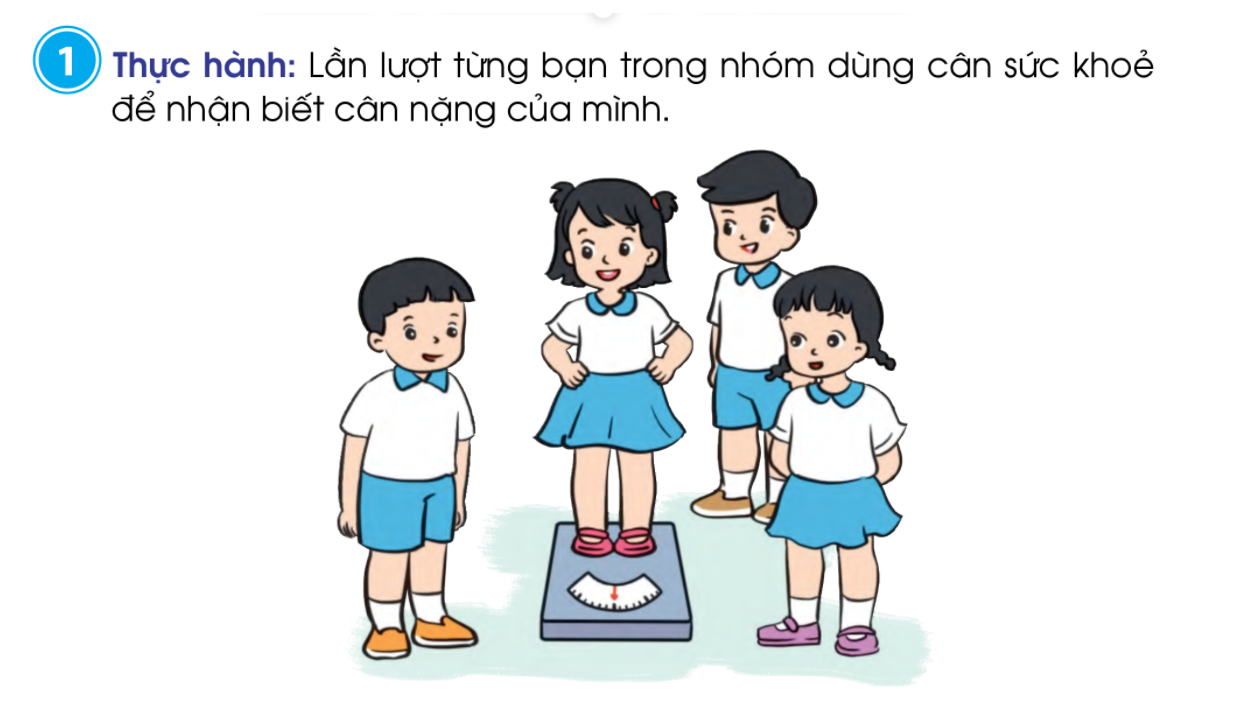 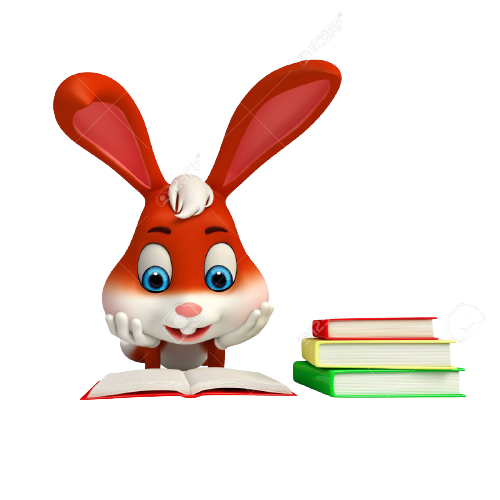 NHÓM 4
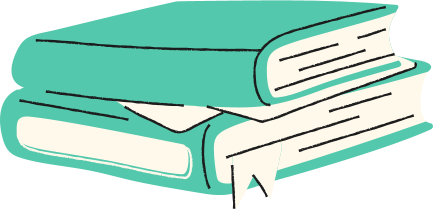 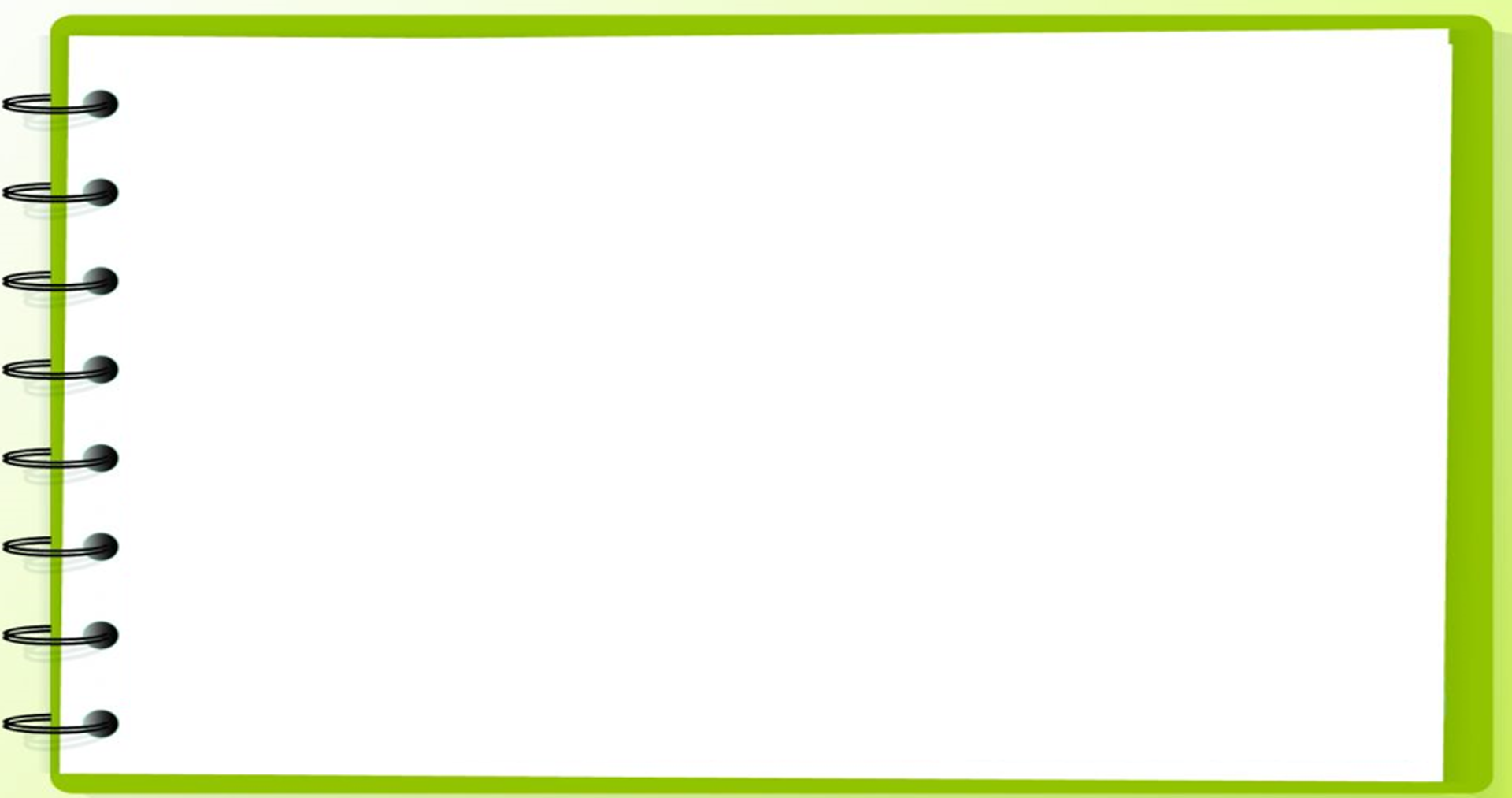 Thực hành: Chuẩn bị các đồ vật có thể đựng nước.
2
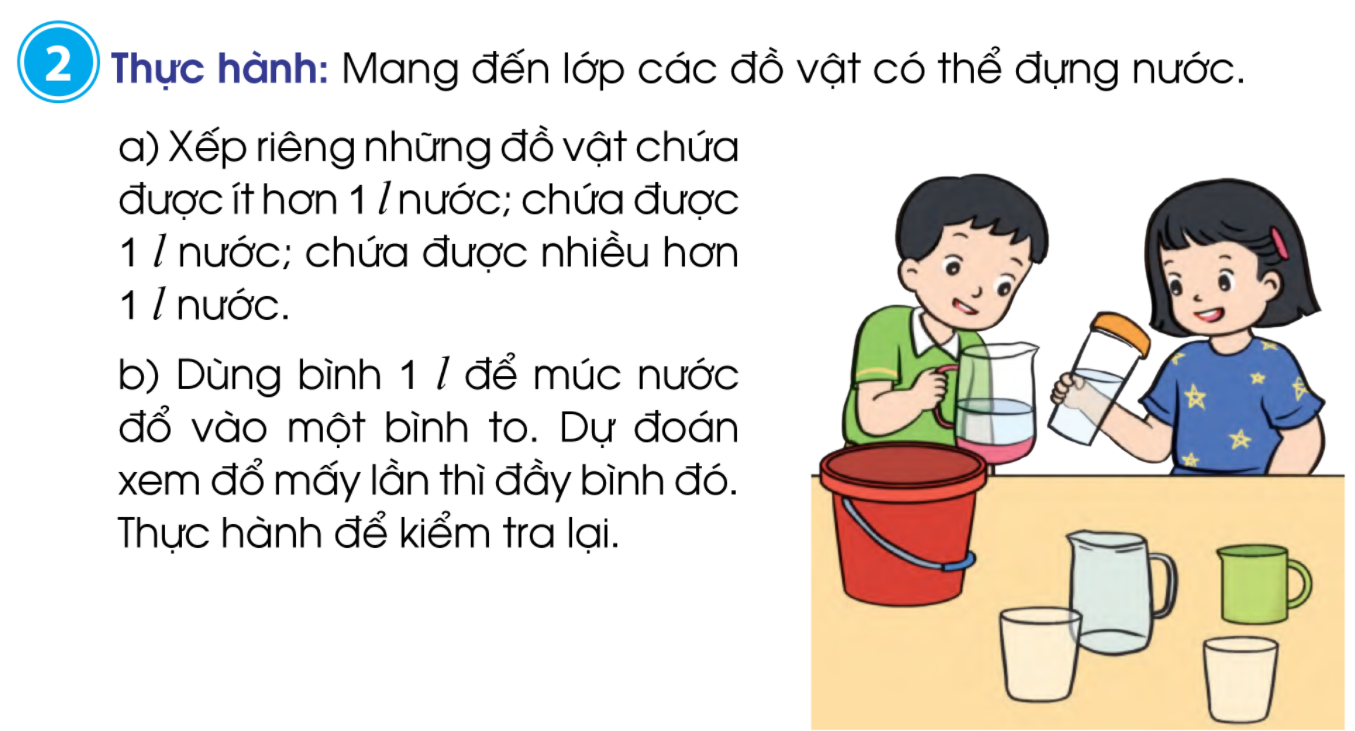 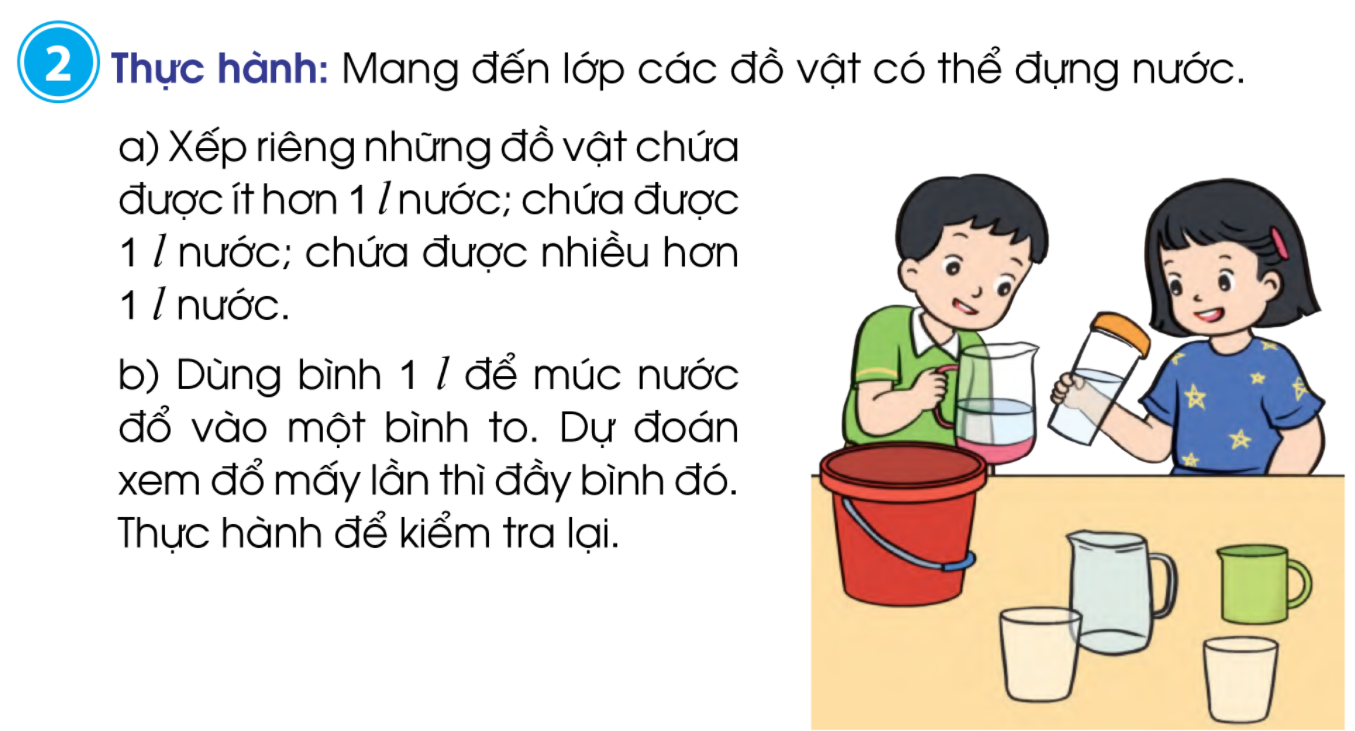 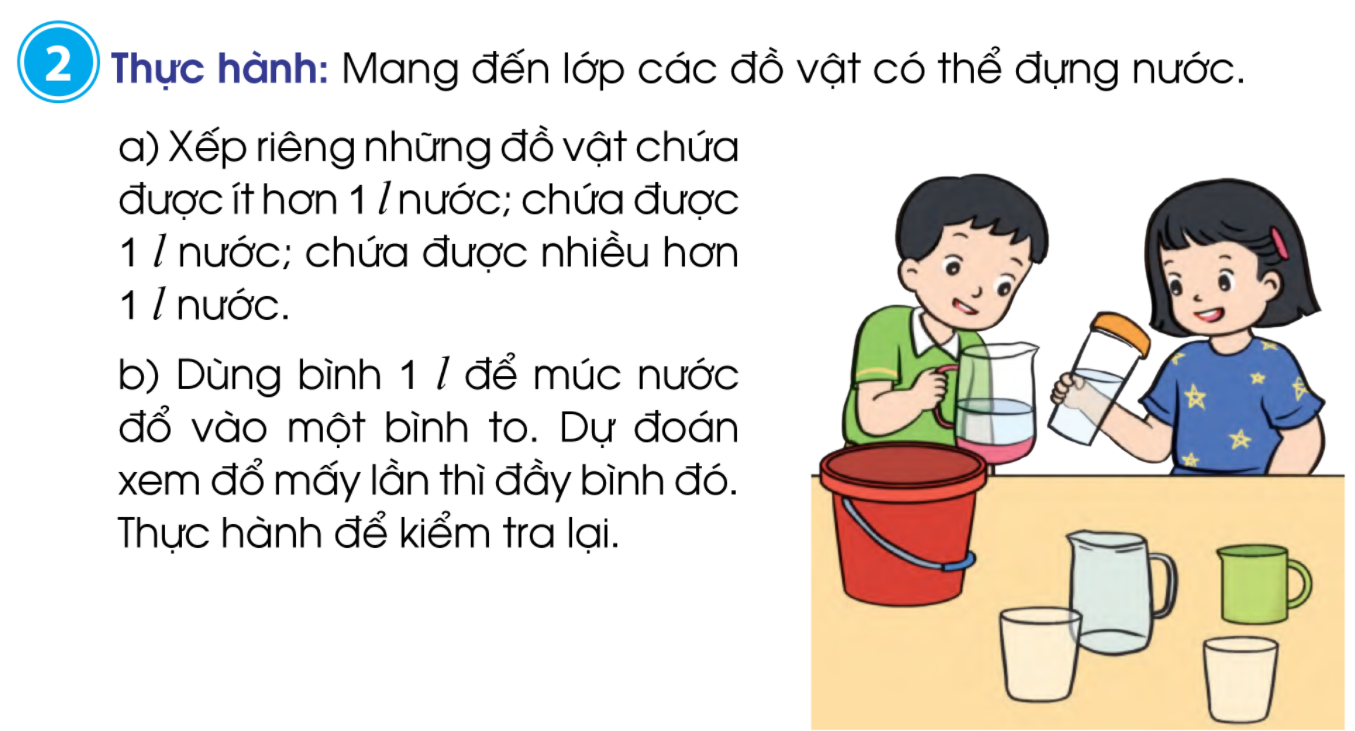 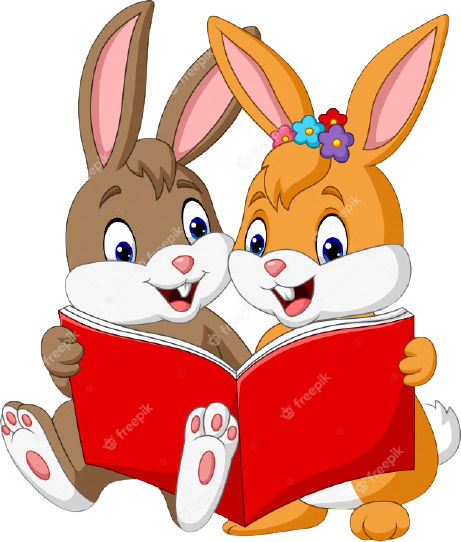 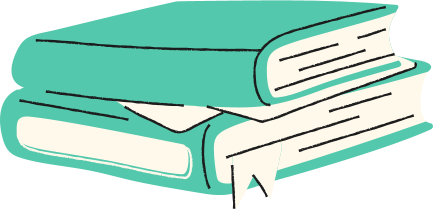